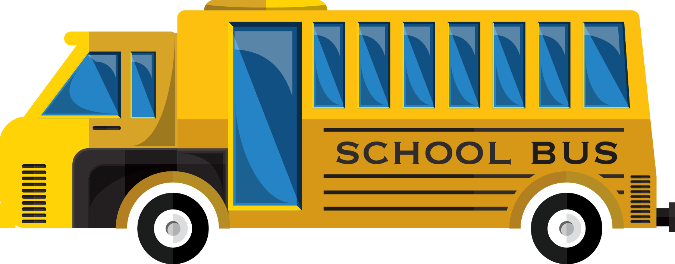 校园招聘宣讲会
青春还在 梦想要快
企业寄语
我们需要最杰出的你
惦记着往日的笑声，忆取那温馨的友谊，愿友谊长存，讯息流露着真情，
交织在彼此心灵，就能使友情之水涓涓而流长。
让记忆顺着友谊的脉络，寻回往日美好的时光。
祝您欢乐的年年。平安幸福。
虽只是一句轻柔的祝福，却是我心声。
虽只是一份寄语，却牢系我们的诚意。
目 录
1   集团简介
4   晋升发展
2   企业文化
5   薪酬福利
3   招聘岗位
6   答疑环节
企业篇
1   集团简介
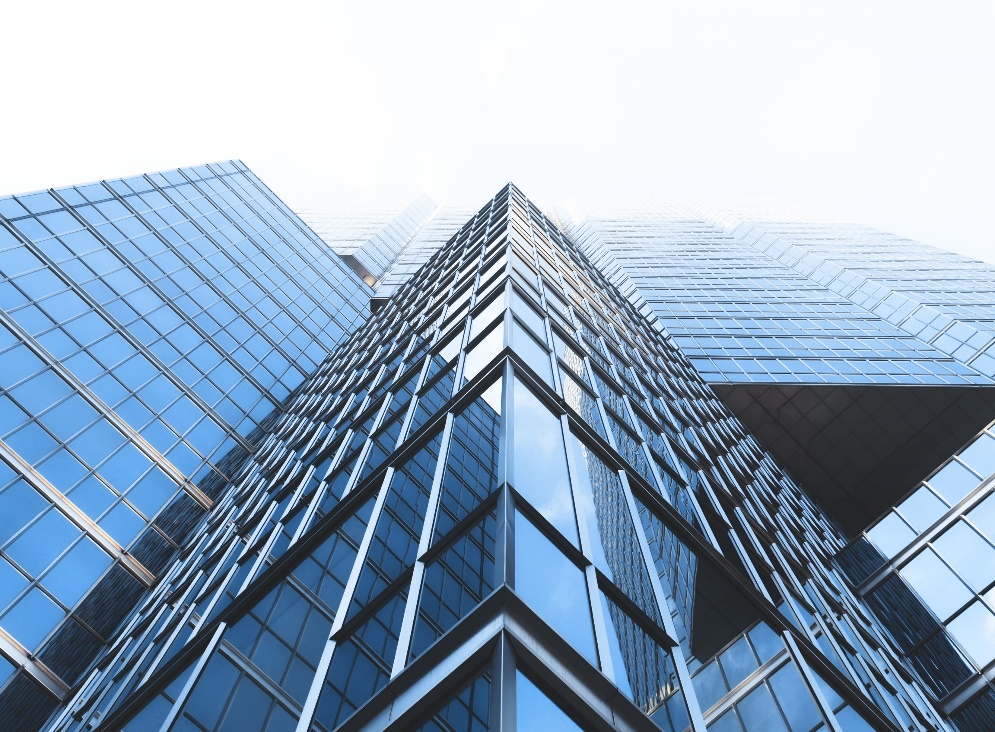 企业简介
点击添加文本内容点击添加文本内容点击添加文本内容点击添加文本内容点击添加文本内容点击添加文本内容点击添加文本内容点击添加文本内容点击添加文本内容点击添加文本内容点击添加文本内容点击添加文本内容点击添加文本内容点击添加文本内容点击添加文本内容点击添加文本内容点击添加文本内容点击添加文本内容点击添加文本内容点击添加文本内容点击添加文本内容点击添加文本内容点击添加文本内容点击添加文本内容
2   企业文化
企业战略
企业文化
企业文化
企业文化
企业文化
企业文化
2   企业文化
企业数据
点击添加文本内容点击添加文本内容点击添加文本内容点击添加文本内容点击添加文本内容点击添加文本内容点击添加文本内容点击添加文本内容点击添加文本内容
2   企业文化
企业荣誉
点击添加文本内容点击添加文本内容点击添加文本内容点击添加文本内容点击添加文本内容点击添加文本内容点击添加文本内容点击添加文本内容点击添加文本内容
1
1
1
品位设计大赛第一名
品位设计大赛第一名
品位设计大赛第一名
2   企业文化
企业市场
点击添加文本内容点击添加文本内容点击添加文本内容点击添加文本内容点击添加文本内容点击添加文本内容点击添加文本内容点击添加文本内容点击添加文本内容
企业市场
企业市场
企业市场
企业市场
招聘篇
3   招聘岗位
设计师  10名
业务员  10名
限女性
工程师  10名
博士学位
储备经理  10名
备注说明
点击添加文本内容点击添加文本内容点击添加文本内容点击添加文本内容点击添加文本内容点击添加文本内容点击添加文本内容点击添加文本内容点击添加文本内容
4   晋升发展
年薪20W+
经理
月薪8000+
资深设计师
月薪1.5W+
主管
月薪4000+
设计师
5   薪酬福利
基本待遇
薪资：3000+/月
周末双休
提供餐补、房补
5险1金
5   薪酬福利
出差补助
点击添加文本内容点击添加文本内容点击添加文本内容点击添加文本内容点击添加文本内容点击添加文本内容点击添加文本内容点击添加文本内容点击添加文本内容
5   薪酬福利
年度旅游
点击添加文本内容点击添加文本内容点击添加文本内容点击添加文本内容点击添加文本内容点击添加文本内容点击添加文本内容点击添加文本内容点击添加文本内容
5   薪酬福利
技能培训
点击添加文本内容点击添加文本内容点击添加文本内容点击添加文本内容点击添加文本内容点击添加文本内容点击添加文本内容点击添加文本内容点击添加文本内容
答疑环节
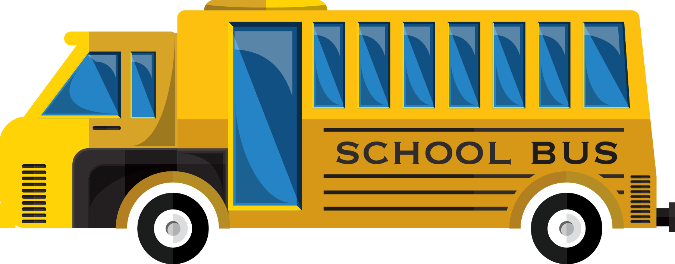 期待你的加入